April 17, 2025
NFRP mechanism for NPCA
Date: 2025-04-17
Authors:
Slide 1
Junbin (TP-Link Systems Inc.)
April 17, 2025
Abstract
Currently, we have define that the NPCA STA may switch to the NPCA primary channel when the primary channel is occupied by OBSS transmissions [1-2]:

However, the hidden node may lead to mismatch problem of the parking channel between AP and STAs [3-4].
The AP hears OBSS PPDU and switch to NPCH, but STA stays on the PCH; and vice versa.
Besides, many previous contributions [4-6] suggest to disable the untriggered UL transmission in NPCH.
Thus, we shall define a mechanism for non-AP STAs to report their buffer status of UL low-latency traffic.

In this presentation, we’d like to mitigate the problems mentioned above by extending the NFRP mechanism for NPCA.
Slide 2
Junbin (TP-Link Systems Inc.)
April 17, 2025
Recap: hidden node issues in NPCA
A general solution:
The AP send an ICF soliciting ICR in order to query for the channel status of STAs.
The non-AP STA reports that it stays on PCH or it has switched to NPCH.
Case 1
OBSS activity is hidden to AP
Bandwidth assumption:
STA1: 80MHz or 40MHz 
STA2: 40MHz
STA3: 80MHz
All STAs are NPCA STAs
STA2
STA2
STA1
STA3
STA1
STA3
Case 2 
OBSS activity is hidden to non-AP STA
OBSS AP
ICF
ICR(STA1/3)
ICF
ICR(STA1/3)
S40
S40
NPCH
NPCH
ICF
ICR(STA1/3)
ICF
ICR(STA1/3)
STA2 stays on PCH and do not respond ICR
OBSS
 for STA1
OBSS for AP
ICR(STA2/3)
ICF
OBSS AP
P40
P40
AP
AP
ICF
PCH
PCH
ICR(STA2/3)
Slide 3
Junbin (TP-Link Systems Inc.)
April 17, 2025
Why not to reuse the (MU-)RTS/CTS as the ICF/ICR?
The RTS/CTS works only for SU in the aforementioned scenarios.
To query for the channel status of multi-user:
The AP shall transmit an MU-RTS, which contains multiple user info field, causing overhead.
The indicated STAs respond the MU-RTS with CTS in 20MHz non-HT DUP PPDU.
Most importantly, the CTS frame only contains RA but not TA. 
Therefore, the AP can not distinguish the sender of CTS.
MU-RTS(20MHz non-HT DUP)
CTS(20MHz non-HT DUP)
…
…
…
…
user info
user info
user info
user info
Mac header
Mac header
Mac header
Mac header
Common info
Common info
Common info
Common info
user info
user info
user info
user info
user info
user info
user info
user info
padding
padding
padding
padding
FCS
FCS
FCS
FCS
Frame control
Frame control
Frame control
duration
duration
duration
RA
RA
RA
FCS
FCS
FCS
20M STA
Frame control
Frame control
duration
duration
RA
RA
FCS
FCS
40M STA
Frame control
duration
RA
FCS
80M STA
Frame control
duration
RA
FCS
Slide 4
Junbin (TP-Link Systems Inc.)
April 17, 2025
Why not to reuse the BQRP?
In 11ax, the BQR is used to report the availability of each 20MHz subchannel.
Advantages:
The non-AP STAs can report the detailed availability of each 20MHz subchannel.
Disadvantages:
As an ICF, the BQRP contains multiple user info field, which brings further overhead.
As an ICR, the BQR report shall be transmitted through different RUs as indicated in the BQRP frame from AP.
However, the AP is trying to query the channel status so as it can make a proper RU assignment.
BQRP
BQR in HT control
STA 1
…
…
…
…
user info
user info
user info
user info
Mac header
Mac header
Mac header
Mac header
Common info
Common info
Common info
Common info
user info
user info
user info
user info
user info
user info
user info
user info
padding
padding
padding
padding
FCS
FCS
FCS
FCS
…
…
…
…
duration
duration
duration
duration
HT Control
HT Control
HT Control
HT Control
Frame control
Frame control
Frame control
Frame control
RA
RA
RA
RA
Frame body
Frame body
Frame body
Frame body
FCS
FCS
FCS
FCS
STA 2
STA 3
STA 4
Slide 5
Junbin (TP-Link Systems Inc.)
April 17, 2025
Recap: NFRP and NDP feedback report
The NFRP allows AP to trigger multiple STA for a short feedback.
There is only one user info field in NFRP indicating multiple STAs.
Query up to 72 users in one NFRP with 80MHz bandwidth (in absence of UL mu-mimo).
NDP(HE TB PPDU)
NFRP(20MHz non-HT DUP)
Phy header
STA 1~18
STA 19~36
STA 37~54
STA 55~72
Phy header
Phy header
Phy header
Phy header
Mac header
Mac header
Mac header
Mac header
Common info
Common info
Common info
Common info
user info
user info
user info
user info
PE
PE
PE
PE
L-STF/L-LTF/L-SIG/RL-SIG
L-STF/L-LTF/L-SIG/RL-SIG
L-STF/L-LTF/L-SIG/RL-SIG
L-STF/L-LTF/L-SIG/RL-SIG
L-STF/L-LTF/L-SIG/RL-SIG
L-STF/L-LTF/L-SIG/RL-SIG
L-STF/L-LTF/L-SIG/RL-SIG
L-STF/L-LTF/L-SIG/RL-SIG
L-STF/L-LTF/L-SIG/RL-SIG
L-STF/L-LTF/L-SIG/RL-SIG
L-STF/L-LTF/L-SIG/RL-SIG
L-STF/L-LTF/L-SIG/RL-SIG
HE-SIG-A
HE-SIG-A
HE-SIG-A
HE-SIG-A
HE-SIG-A
HE-SIG-A
HE-SIG-A
HE-SIG-A
HE-SIG-A
HE-SIG-A
HE-SIG-A
HE-SIG-A
HE-LTF
HE-LTF
HE-LTF
HE-LTF
HE-LTF
HE-LTF
HE-LTF
HE-LTF
HE-LTF
HE-LTF
HE-LTF
HE-LTF
PE
PE
PE
PE
PE
PE
PE
PE
PE
PE
PE
PE
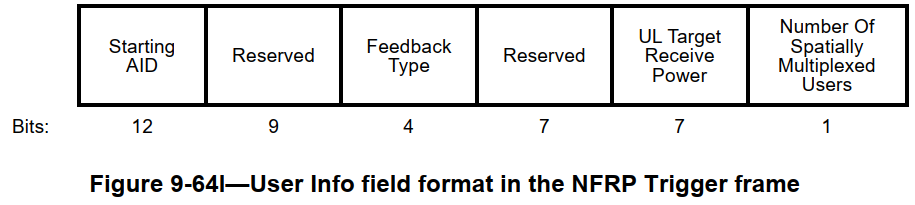 The polled AID range:
where
Slide 6
Junbin (TP-Link Systems Inc.)
April 17, 2025
Proposal: Reuse NFRP/NDP for channel status query
We suggest that the NPCH shall be set in the S40/S80/S160.
Such NPCH selection leads to a low probability of being occupied by OBSS TXOPs occupying the primary channel.
We suggest to reuse the NFRP/NDP to query for the parking channel status of NPCA STAs.
We need to define a new feedback type for channel status report.





The RU_TONE_SET_INDEX needs to be redesigned.
In the baseline, the subcarriers of 80MHz bandwidth are divided into 72 RU_TONE_SET.
In the proposal, the subcarriers in RU_TONE_SET 37~72 are merged into the RU_TONE_SET 1~36, respectively.
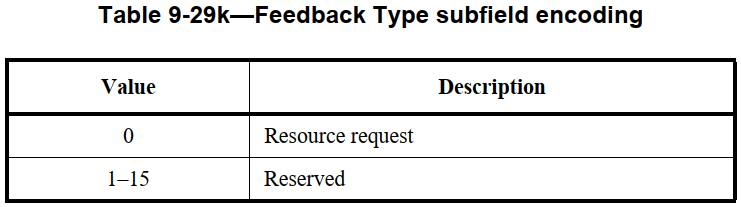 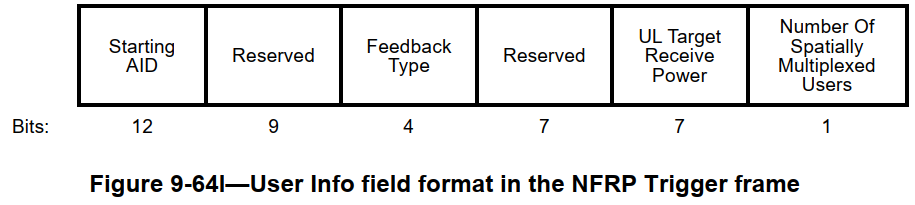 baseline
frequency
RU_TONE_ SET_INDEX 1~18
RU_TONE_ SET_INDEX 19~36
RU_TONE_ SET_INDEX 37~54
RU_TONE_ SET_INDEX 55~72
proposal
RU_TONE_ SET_INDEX 1~18
RU_TONE_ SET_INDEX 19~36
RU_TONE_ SET_INDEX 1~18
RU_TONE_ SET_INDEX 19~36
Slide 7
Junbin (TP-Link Systems Inc.)
April 17, 2025
The transmission of NDP feedback report
The non-AP STA determines to transmit NDP as follows:
The assigned RU_TONE_SET contains 24 subcarriers, which can be divided into 4 groups: 
1st and 2nd group located in P40, 3rd and 4th group located in S40.




The NDP feedback report 
shall be transmitted through the 1st and 2nd group if the non-AP STA stays on the PCH; 
shall be transmitted through the 3rd and 4th group if the non-AP STA has switched to the NPCH
shall be transmitted through all the 1st/2nd/3rd/4th group if the non-AP STA determines that both PCH and NPCH are idle.
Further, the non-AP STA determines whether it has pending low-latency UL traffic:
If yes, the HE-LTF field shall be non-zero in 1st and/or 3rd group, and shall be all zero in 2nd and/or 4th group.
If no, the HE-LTF field shall be all zero in 1st and/or 3rd group, and shall be non-zero in 2nd and/or 4th group.
P20 (user 1~18)
S20 (user 19~36)
S40_L20 (user 1~18)
S40_H20 (user 19~36)
frequency
P40
S40
1st 2nd 3rd 4th
RU_TONE_SET_INDEX c:
RU_TONE_SET_INDEX a:
RU_TONE_SET_INDEX b:
RU_TONE_SET_INDEX d:
Slide 8
Junbin (TP-Link Systems Inc.)
April 17, 2025
Example of detection algorithm in AP side
In AP side, the feedback can be determined based on the power detection [8].
The power detection is performed on P40 and S40 respectively.
P1 = sum(power in 1st group subcarriers); 
P2 = sum(power in 2st group subcarriers); 

P3 = sum(power in 3rd group subcarriers); 
P4 = sum(power in 4th group subcarriers);
P1 > K*P2  			       PCH_LL
P2 > K*P1  			       PCH_NL
Not(P1 > K*P2) & Not(P2 > K*P1)    PCH_No_Response
P3 > K*P4 				      NPCH_LL
P4 > K*P3 				      NPCH_NL
Not(P3 > K*P4) & Not(P4 > K*P3)    NPCH_No_Response
Slide 9
Junbin (TP-Link Systems Inc.)
April 17, 2025
Summary
In this presentation, we propose to extend the existing NFRP/NDP mechanism for NPCA.
The NDP feedback can be reused to query for the parking channel of non-AP STAs.
Also, the proposed NDP feedback report indicates whether the non-AP STAs are requesting for UL transmission for its buffered low-latency traffic.
Slide 10
Junbin (TP-Link Systems Inc.)
April 17, 2025
References
[1] 24/0209-bn	Specification Framework for TGbn, Ross Jian Yu (Huawei)
[2] Draft P802.11bn D0.2
[2] 24/0670-bn	Different view problems of NPCA, Sanghyun Kim (WILUS)
[3] 24/1125-bn	Considerations on switching for NPCA, Dongju Cha (LG Electronics)
[4] 24/1218-bn	NPCA - next level discussions, Gaurang Naik (Qualcomm)
[5] 24/1093-bn	Special scenarios in Non-Primary Channel Access, Sindhu Verma (Broadcom)
[6] 24/1155-bn	Further discussions on NPCA, Sanghyun Kim (WILUS)
[7] 24/1885-bn	NPCA Hidden Node Problem, Gwangho Lee, (KNUT)
[8] 17/0044-ax 	NDP Short Feedback Design, Leo Montreuil (Broadcom)
Slide 11
Junbin (TP-Link Systems Inc.)